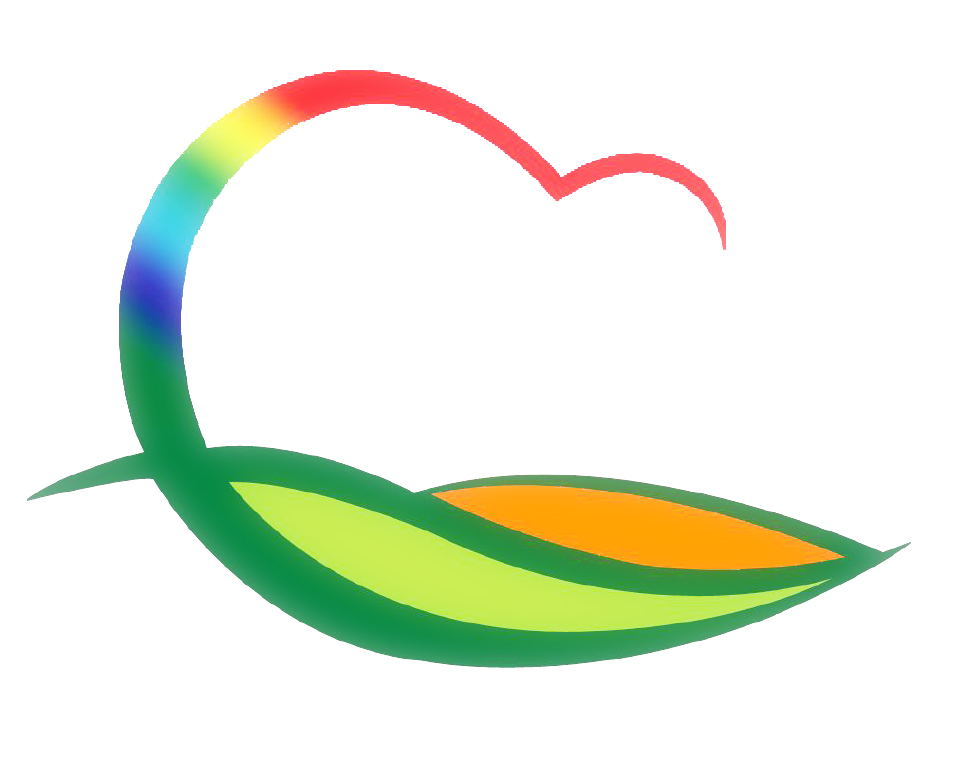 시 설 사 업 소
[Speaker Notes: 먼저, 지금의 옥천입니다.]
4-1. 노근리평화공원 주차장조성사업 추진
2. 24.(월) ~ / 500백만원 / 2,096㎡
실시설계 완료에 따른 일상감사 및 계약심사
4-2. 영동체육공원 조성사업 추진
2. 27.(목)  / 19,800백만원 / 실내배드민턴장, 축구장, 씨름장 등 설치
중간보고회 개최 (현안업무보고 종료 후)
4-3. 황간면 마산리 족구장 조성사업 추진
2. 24(월) ~ / 110백만원 (족구장 1면 설치 880㎡)
실시설계완료에 따른 시설공사 계약 추진
4-4. 군민운동장 관람색 도색사업 추진
2. 24.(월) ~ / 300백만원 / 도막형 바닥재 제거 및 설치 5,325 ㎡
공사정지해제에 따른 관람석 기존 도막제거